Caracterización  de usuarios, ciudadanos y grupos interesados de la Comisión de Regulación de Energía y Gas (CREG) 

2023
Objetivo general
Identificar características específicas de los usuarios, ciudadanos, los grupos de valor y partes interesadas de la Comisión de Regulación de Energía y Gas (CREG)
con el fin de
Garantizar el derecho al acceso de información, conocer las expectativas y necesidades en materia de información de ciudadanos, usuarios e interesados
1
Adecuar procesos y/o procedimientos para la entrega de información
2
Objetivos específicos
2
1
3
4
Centralizar la información  registrada con respecto a los grupos de interés de la CREG
Establecer los canales y mensajes adecuados para rendir cuentas a los grupos de interés de la Comisión
Centralizar la información  registrada con respecto a los grupos de interés de la CREG
Establecer los canales y mensajes adecuados para rendir cuentas a los grupos de interés de la Comisión
Establecer los canales y mensajes adecuados para rendir cuentas a los grupos de interés de la Comisión
Introducción
La presente caracterización de usuarios permite identificar las particularidades de los grupos de interés de la CREG, en el marco de la Ley 1712 de 2014, en particular en el acceso a la información pública, así como en el servicio al ciudadano, la participación ciudadana, la rendición de cuentas y gobierno digital. La misma se ajusta a la implementación, por parte de la CREG, del Modelo Integrado de Planeación y Gestión.
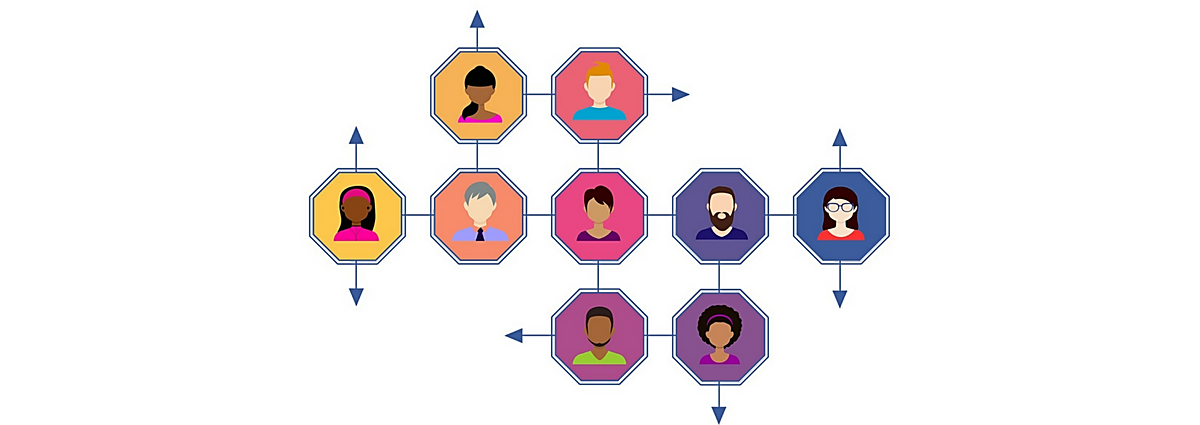 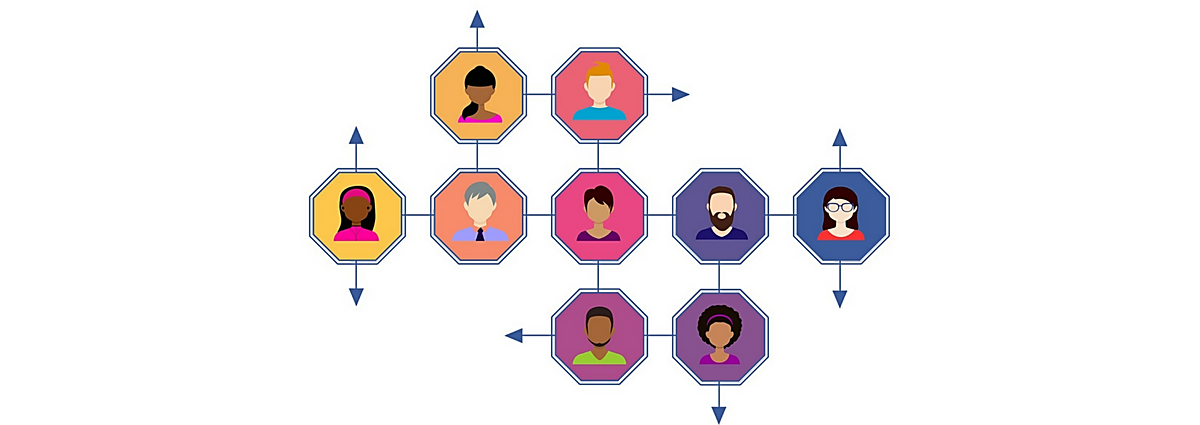 Identificación de partes interesadas
2
1
Grupos de valor
Prestadores del servicio regulado
Usuarios
Superintendencias
Otras partes interesadas
Gobierno Nacional
Gobiernos regionales y locales
Altas cortes
Entidades de control
Legislativo
Gremios y asociaciones
Comités de veeduría y vocales de control social
Medios de comunicación
Academia
Fabricantes de equipos y elementos del servicio
Otras entidades reguladoras nacionales e internacionales
Consultores del sector
Proveedores de bienes y servicios a la CREG
Funcionarios CREG
Veedurías
ONGS
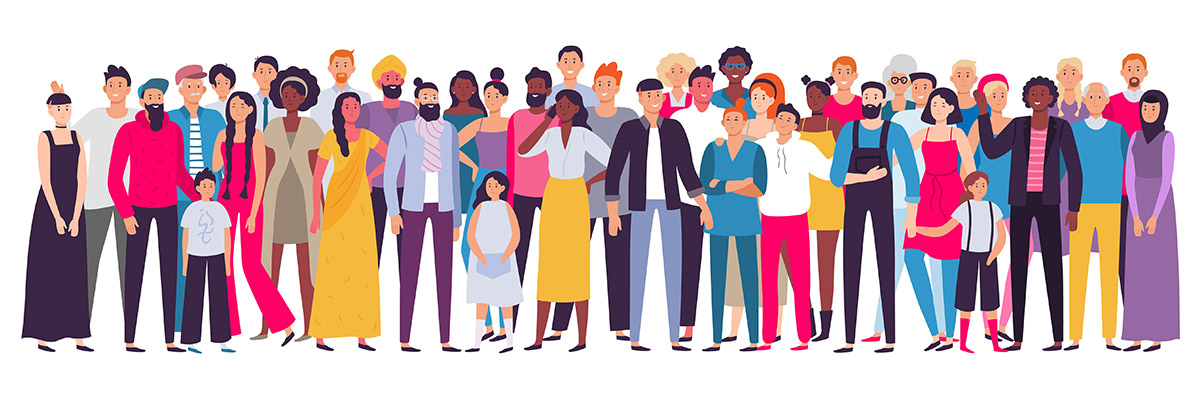 Identificación de partes interesadas
Grupo de valor: Usuarios
Grupo de valor: Prestadores del servicio regulado
Servicio: Comunicación de la regulación emitida
Servicio: Comunicación de la regulación emitida en lenguaje claro
Objetividad: Contenga decisiones basadas en hechos y que los mismos sean comprobables. 
Transparencia: Que todas las reglas, sus objetivos, los estudios y análisis técnicos que la soportan y sus impactos sean explícitos y completamente públicos para todas las partes involucradas en el servicio. 
Oportunidad: Que se divulgue la información a tiempo. 
Proactividad: Que se procure la anticipación a los problemas. 
Claridad: Que la información se divulgue en lenguaje sencillo y se empleen piezas gráficas para mayor entendimiento. 
Participación: Que se generen espacios y canales de participación en la construcción de la regulación.
Divulgación: Que todas las decisiones regulatorias se divulguen a los públicos objetivos de la entidad. 

Participación: Que se generen espacios y canales de participación en la construcción de la regulación, se analicen todas las observaciones y se valoren las alternativas propuestas. 

Objetividad: Contenga decisiones basadas en hechos y que los mismos sean comprobables. 

Transparencia: Que todas las reglas, sus objetivos, los estudios y análisis técnicos que la soportan y sus impactos sean explícitos y completamente públicos para todas las partes involucradas en el servicio. 

Oportunidad: Que se divulgue la información a tiempo. 

Proactividad: Que se procure la anticipación a los problemas
Identificación de partes interesadas
Grupo de valor: Superintendencias
Otras partes interesadas: Gobierno Nacional - Gobiernos regionales y locales
Servicio: Comunicación de la regulación emitida en lenguaje claro
Sujeción a la política pública: Que la regulación desarrolle propósitos y metas del plan nacional de desarrollo y los lineamentos de política del Gobierno Nacional. 

Oportunidad: Que las respuestas se emitan en el menor tiempo posible, pero siempre enmarcadas dentro de los términos legales 

Transparencia: Que la información entregada sea completa, explicita y confiable. 

Divulgación: Que todas las decisiones regulatorias se divulguen a los públicos objetivos de la entidad. 

Participación: Que se generen espacios y canales de participación en la construcción de la regulación, se analicen todas las observaciones y se valoren las alternativas propuestas
Cooperación: Que se trabaje de manera colaborativa Ia divulgación de temas que competen a las entidades 

Claridad: Que la información se divulgue en lenguaje sencillo y se empleen piezas gráficas para mayor entendimiento. 

Participación: Que se generen espacios y canales de participación en la construcción de la regulación
Identificación de partes interesadas
Otras partes interesadas: Altas cortes – Entidades de control - Legislativo
Otras partes interesadas: Gremios , asociaciones y ONGS
Oportunidad: Que se divulgue la información a tiempo. 

Claridad: Que la información se divulgue en lenguaje sencillo y se empleen piezas gráficas para mayor entendimiento. 

Participación: Que se generen espacios y canales de participación en la construcción de la regulación.
Objetividad: Contenga decisiones basadas en hechos y que los mismos sean comprobables. 

Transparencia: Que todas las reglas, sus objetivos, los estudios y análisis técnicos que la soportan y sus impactos sean explícitos y completamente públicos para todas las partes involucradas en el servicio. 

Oportunidad: Que se divulgue la información a tiempo. 

Proactividad: Que se procure la anticipación a los problemas. 

Claridad: Que la información se divulgue en lenguaje sencillo y se empleen piezas gráficas para mayor entendimiento. 

Participación: Que se generen espacios y canales de participación en la construcción de la regulación
Identificación de partes interesadas
Otras partes interesadas: Comités, vocales de control social y veedurías
Otras partes interesadas: Medios de comunicación
Simplicidad: Que las reglas estén elaboradas de tal forma que se facilite su comprensión, aplicación y control. 

Divulgación: Que se publiquen con suficiente anticipación todos los proyectos específicos de regulación, y que se especifiquen los plazos para recibir comentarios. 

Claridad: Que la información se divulgue en lenguaje sencillo y se empleen piezas gráficas para mayor entendimiento.
Divulgación: Que todas las decisiones regulatorias se divulguen a los públicos objetivos de la entidad. 

Participación: Que se generen espacios y canales de participación en la construcción de la regulación, se analicen todas las observaciones y se valoren las alternativas propuestas 

Objetividad: Contenga decisiones basadas en hechos y que los mismos sean comprobables. 

Transparencia: Que todas las reglas, sus objetivos, los estudios y análisis técnicos que la soportan y sus impactos sean explícitos y completamente públicos para todas las partes involucradas en el servicio. 

Oportunidad: Que se divulgue la información a tiempo. 

Proactividad: Que se procure la anticipación a los problemas. 

Claridad: Que la información se divulgue en lenguaje sencillo y se empleen piezas gráficas para mayor entendimiento.
Otras partes interesadas: Academia
Divulgación: Que se publiquen con suficiente anticipación todos los proyectos específicos de regulación, y que se especifiquen los plazos para recibir comentarios. 

Claridad: Que la información se divulgue en lenguaje sencillo y se empleen piezas gráficas para mayor entendimiento. 

Participación: Que se generen espacios y canales de participación en la construcción de la regulación. 

Oportunidad: Que se divulgue la información a tiempo.
Identificación de partes interesadas
Otras partes interesadas: Otras entidades reguladoras nacionales e internacionales
Otras partes interesadas: Funcionarios CREG
Cooperación: Que se trabaje de manera colaborativa la divulgación de temas que competen a las entidades. 

Claridad: Que la información se divulgue en lenguaje sencillo y se empleen piezas gráficas para mayor entendimiento.
Claridad: Que la información se divulgue en lenguaje sencillo y se empleen piezas gráficas para mayor entendimiento. 

Oportunidad: Que se divulgue la información a tiempo. 

Colaboración: Que se brinde apoyo y soporte en la producción y divulgación de la información a todos los procesos de la entidad 

Proactividad: Que se procure la anticipación a los problemas.
Normatividad
Decreto 2696 de 2004. (subrogado por el Decreto 1078 de 2015): Define las reglas mínimas para garantizar la divulgación y participación en las actuaciones de las Comisiones de Regulación.

Ley 1712 de 2014: Ley de transparencia y derecho al acceso de la información. 

Decreto 2482 de 2012: (Derogado por el Decreto 1083 de 2015): Lineamientos generales para la integración de la planeación y la gestión.

Decreto 1008 DE 2018: Por el cual se establecen los lineamientos generales de la política de Gobierno Digital y se subroga el capítulo 1 del título 9 de la parte 2 del Decreto 1078 de 2015, Decreto único reglamentario del sector de tecnologías de la información y las comunicaciones.

COMPES 3654 de 2010: Política de rendición de cuentas. 

Modelo Integrado de Planeación y Gestión:  Es una herramienta que simplifica e integra los sistemas de desarrollo administrativo y gestión de la calidad y los articula con el sistema de control interno para hacer los procesos dentro de la entidad más sencillos y eficientes.

Matriz de grupos de valor y partes interesadas. 

Guía de caracterización de ciudadanos, usuarios e interesados (MIPG).
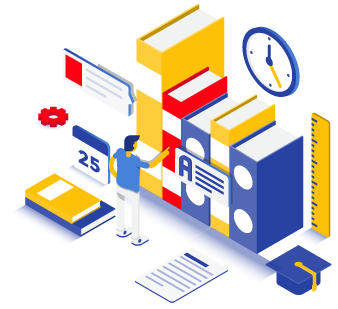 Mapa de usuarios
Recolección de datos
1
Datos primarios
 
Resultados estudio de percepción CREG 2021.
Listados de inscripción eventos CREG (los eventos son periódicos). 

Datos secundarios
 
Base de datos CREG: La base de datos está tipificada de acuerdo con el tipo de usuarios de la CREG (Gobierno nacional, gobierno local y regional, entidades adscritas y pares, legislativo, entes de control, gremios, medios de comunicación, academia, empresas reguladas, usuarios y vocales de control).
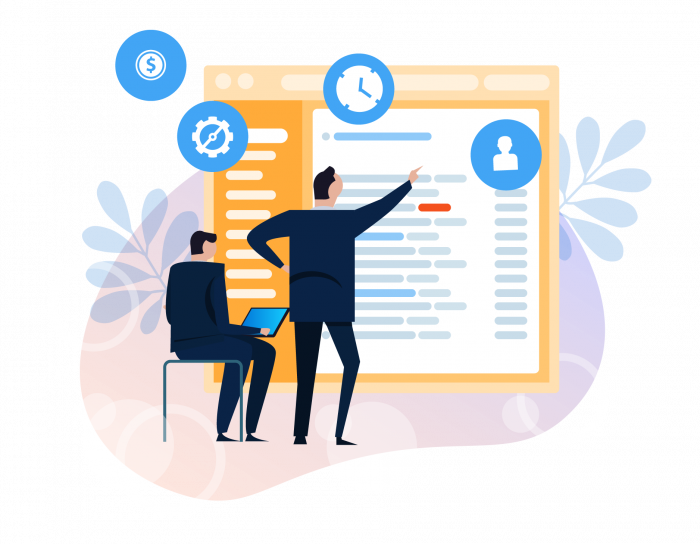 2
Análisis de los públicos de interés
Análisis de los públicos de interés
Análisis de los públicos de interés
INFORMACIÓN DEMOGRÁFICA
Información demográfica
Edad promedio
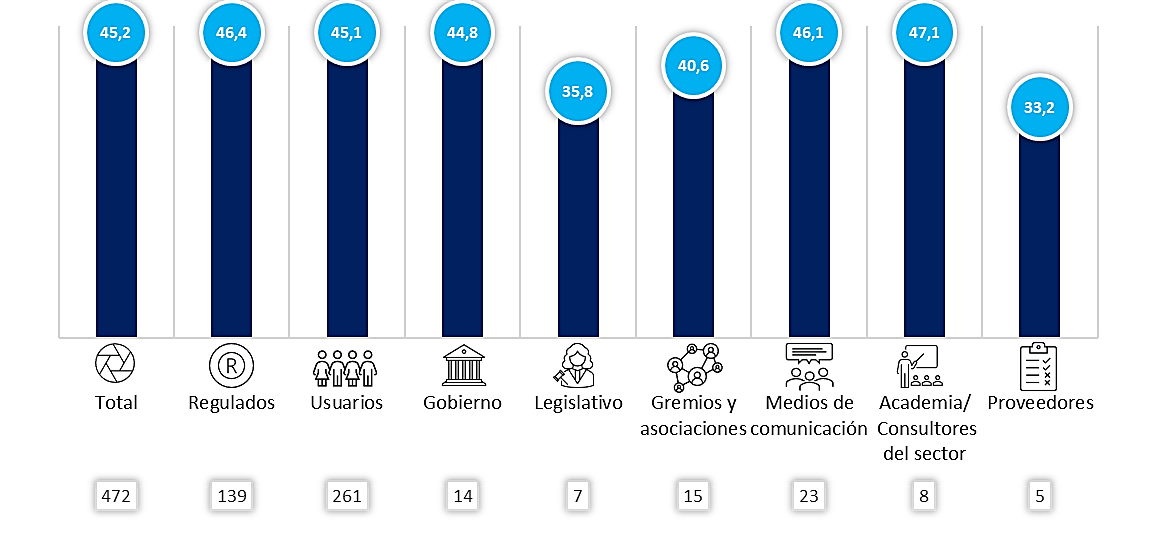 Información demográfica
Género
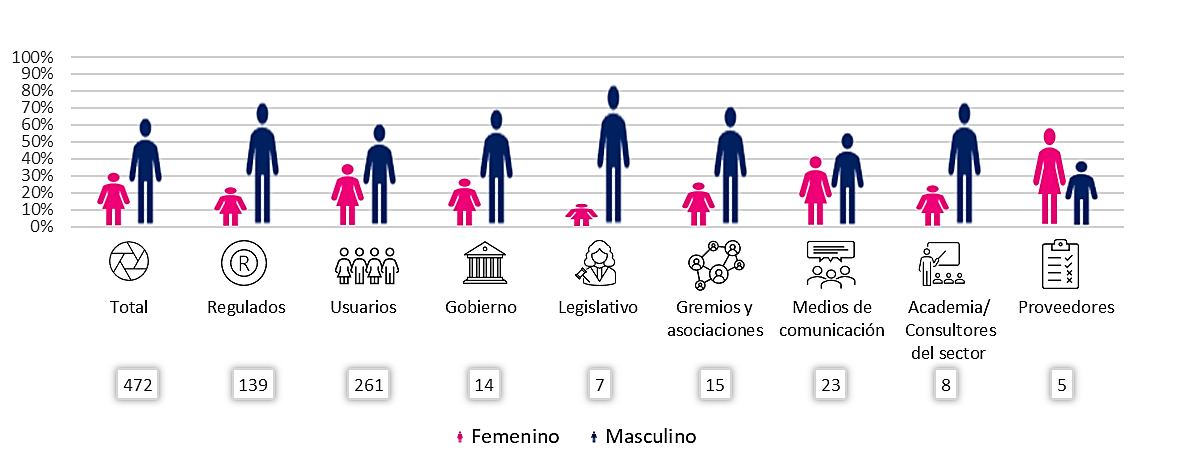 Información demográfica
Educación
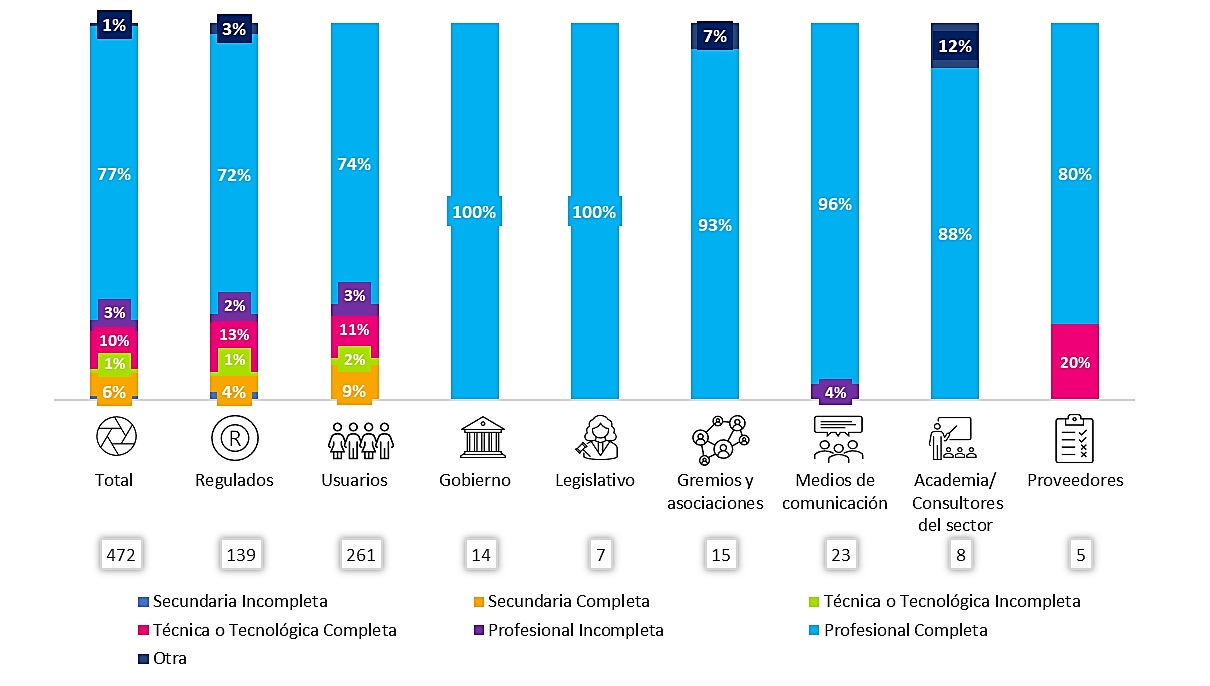 Información demográfica
Ubicación geográfica
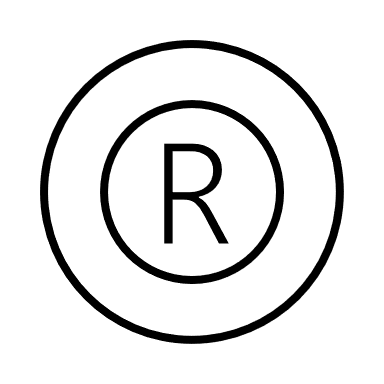 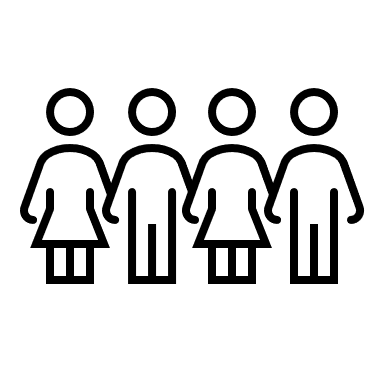 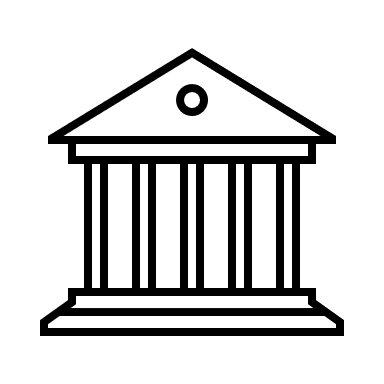 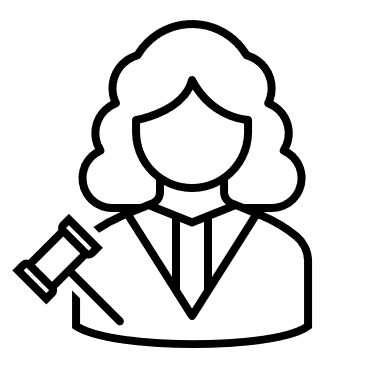 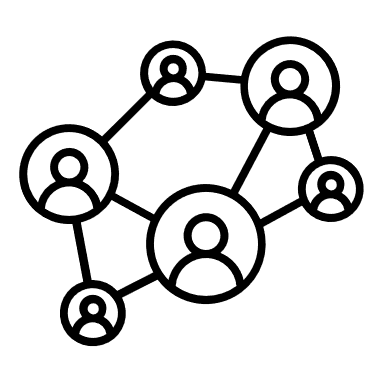 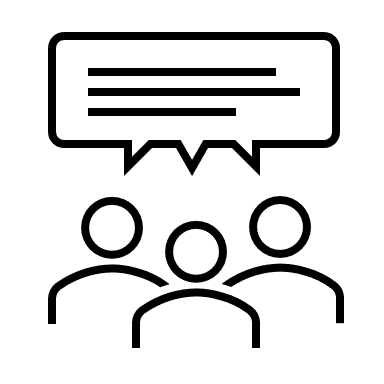 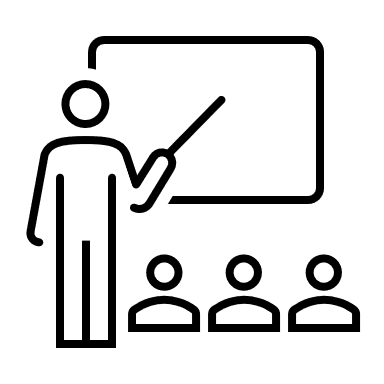 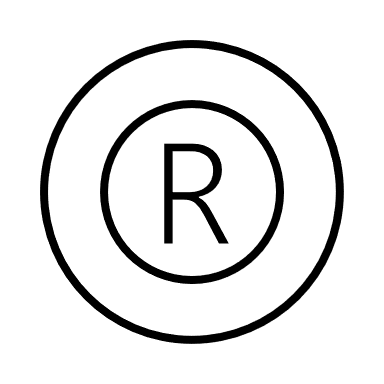 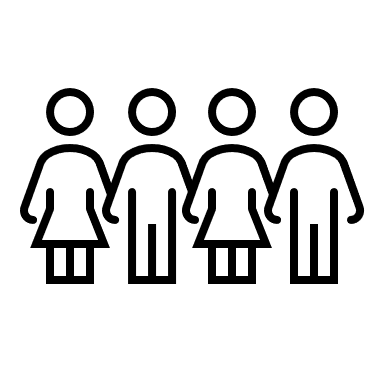 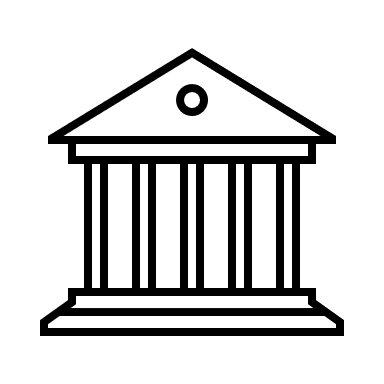 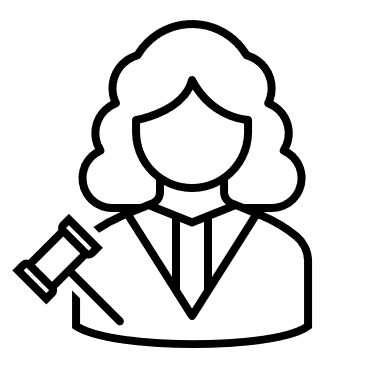 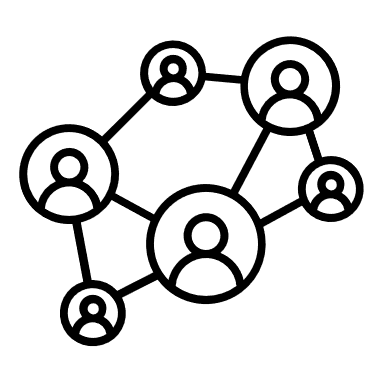 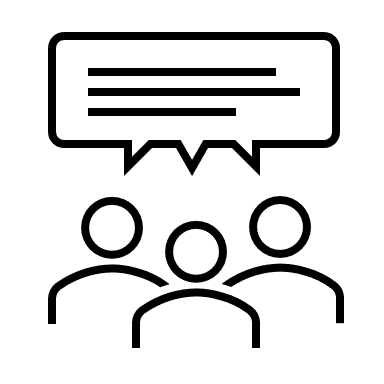 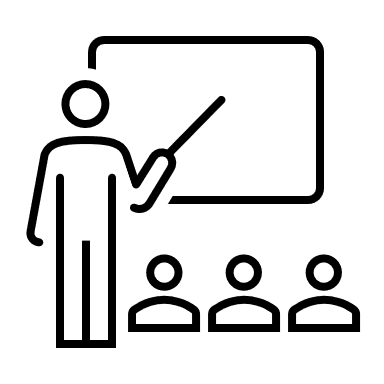 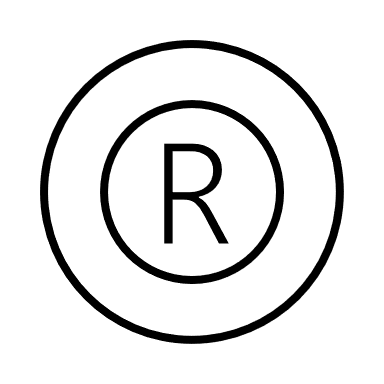 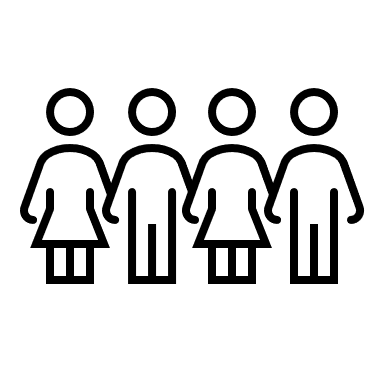 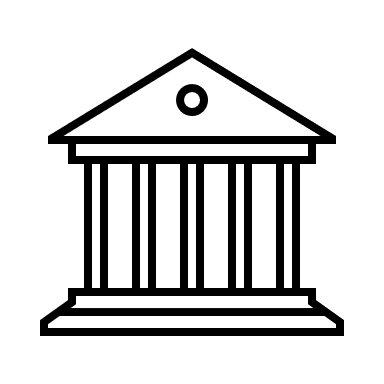 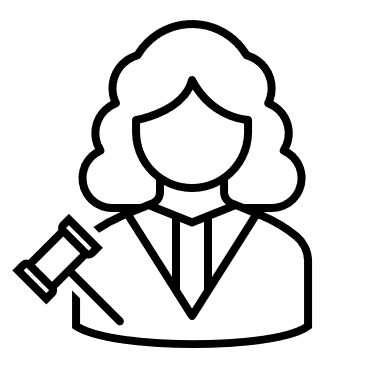 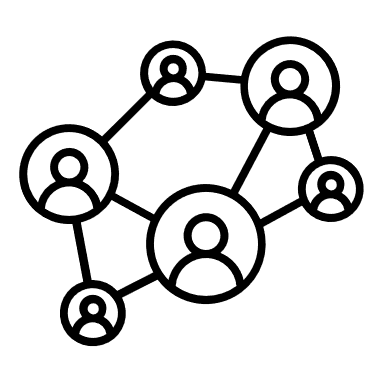 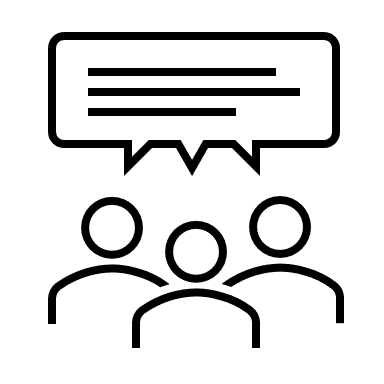 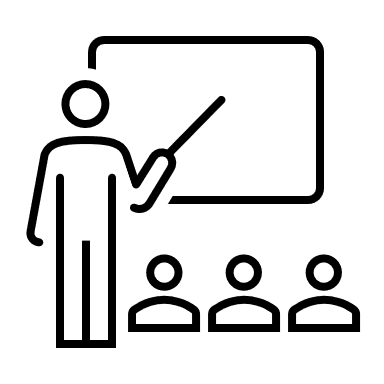 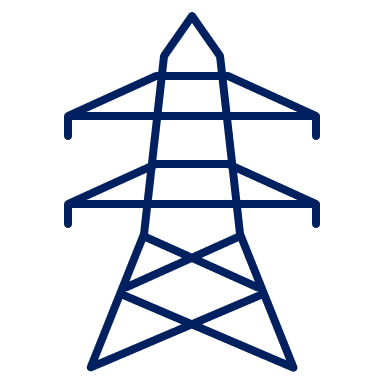 CONTEXTO DE USO
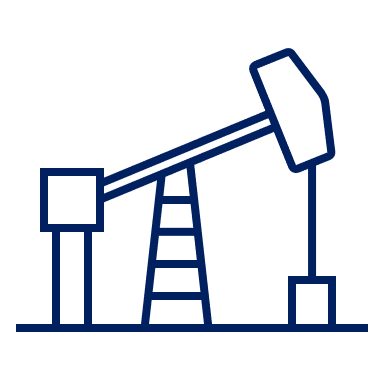 Medios de comunicación
¿Por qué medio de comunicación le gustaría ser notificado  sobre la regulación de energía y gas?
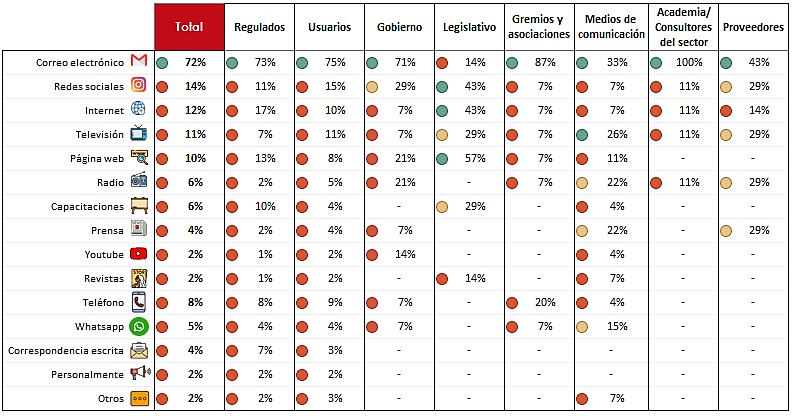 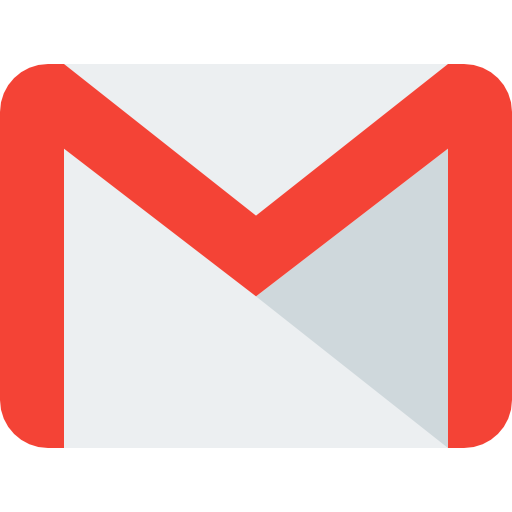 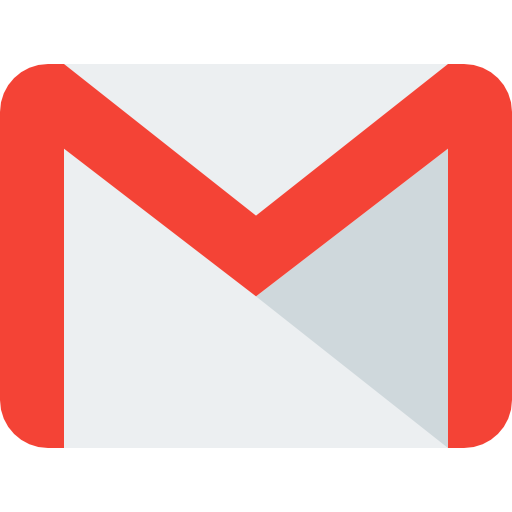 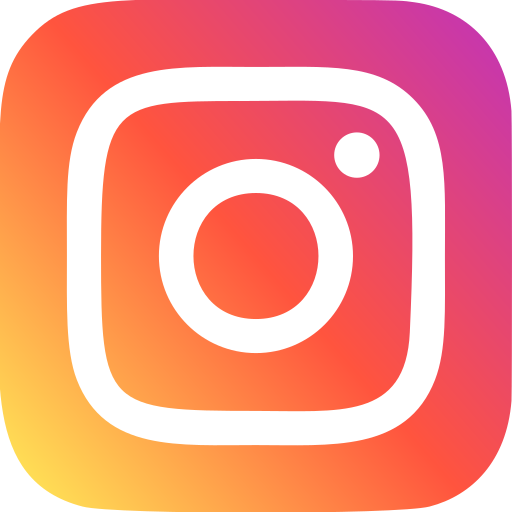 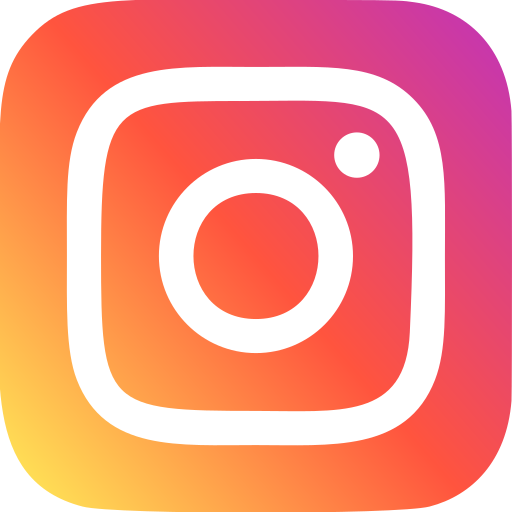 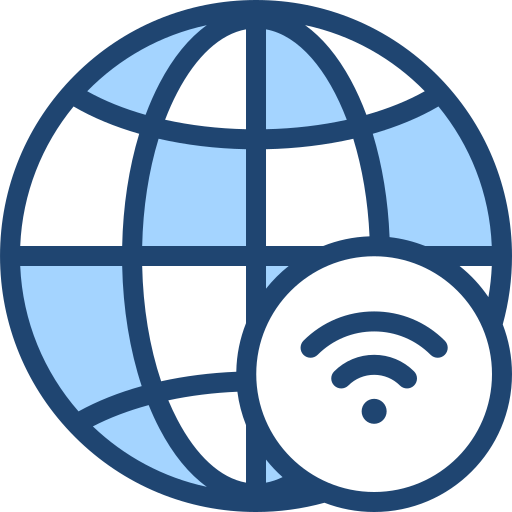 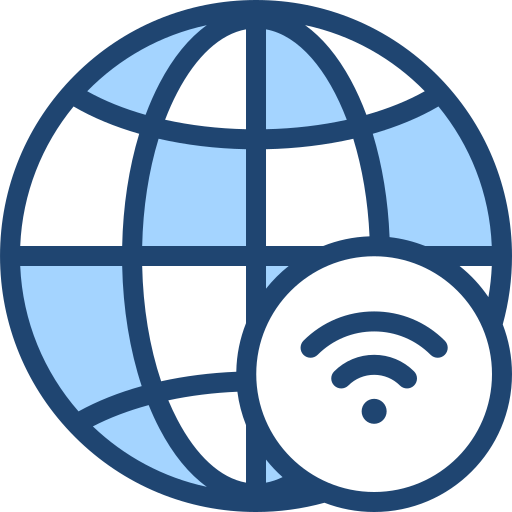 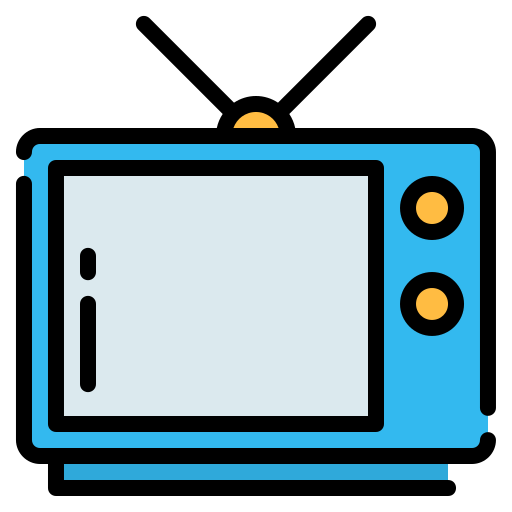 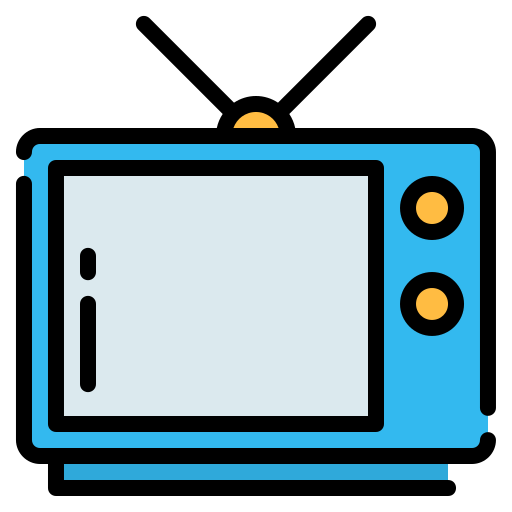 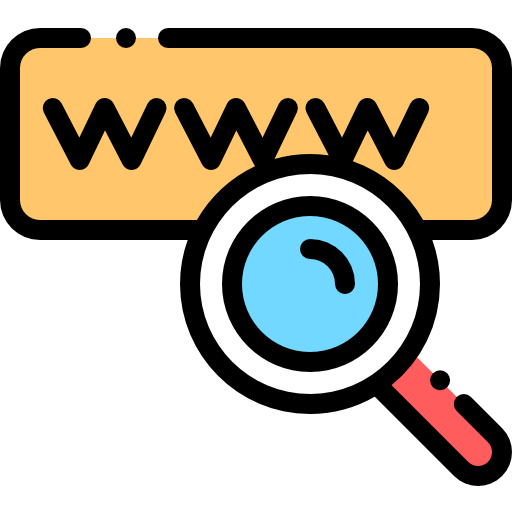 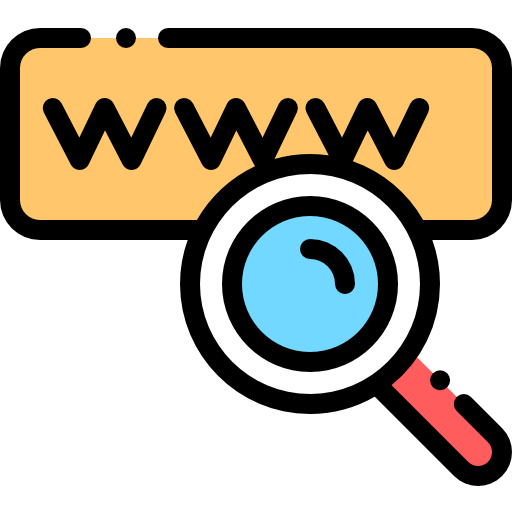 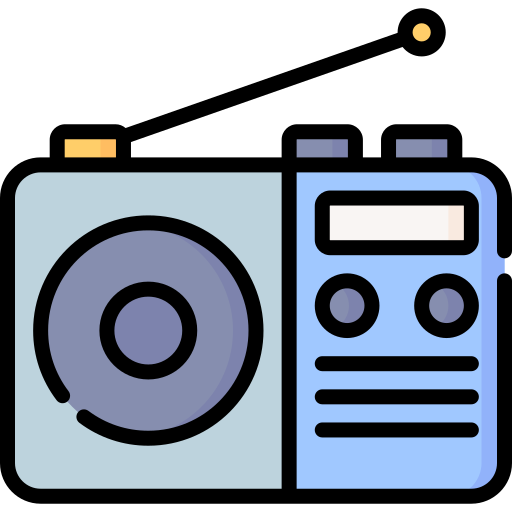 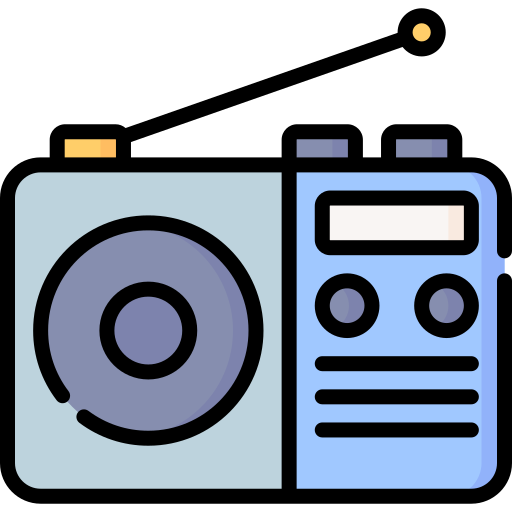 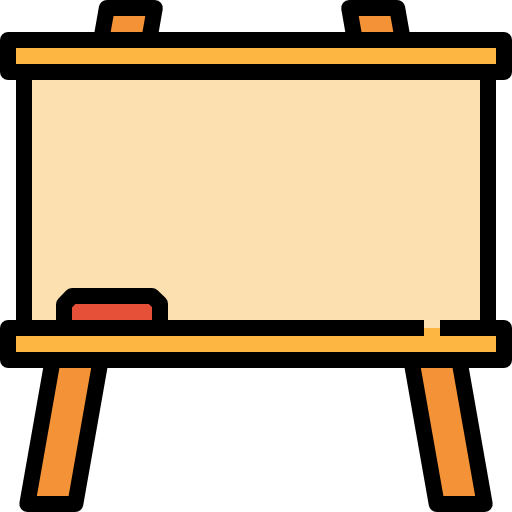 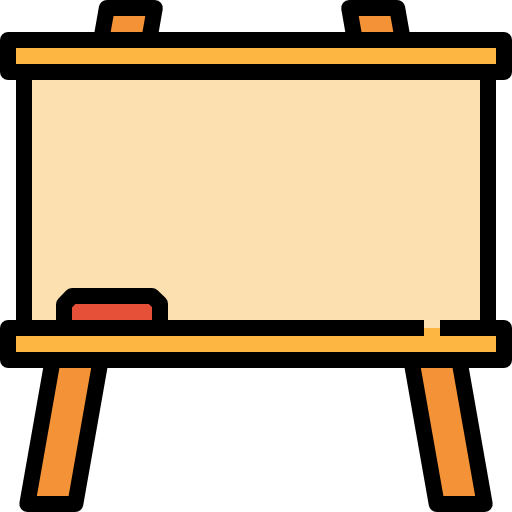 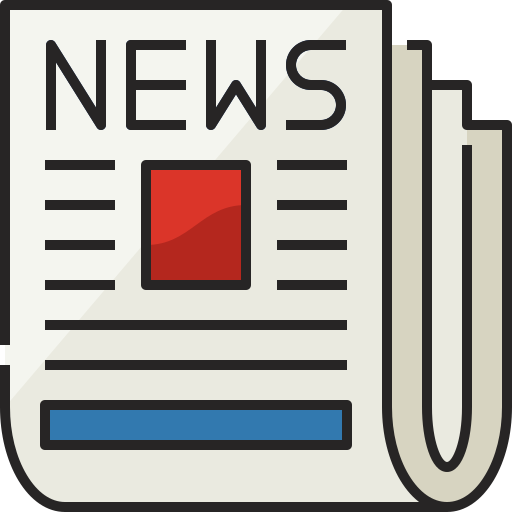 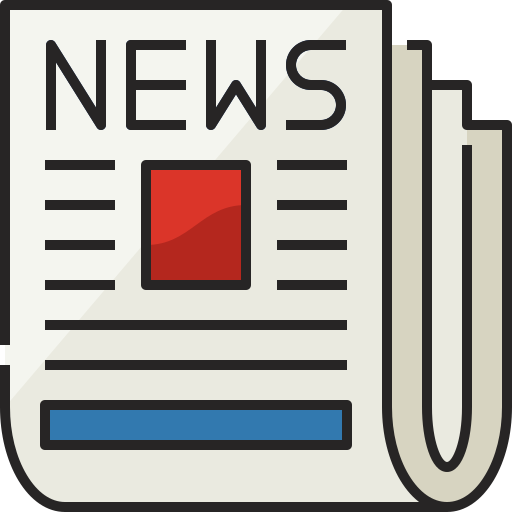 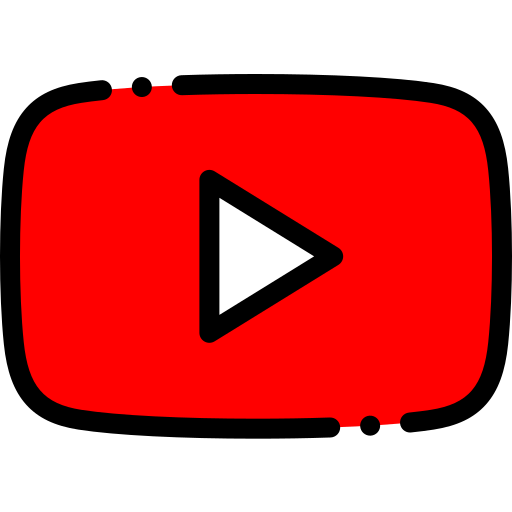 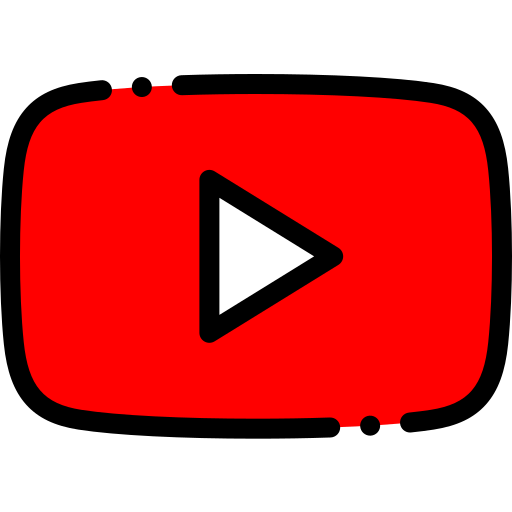 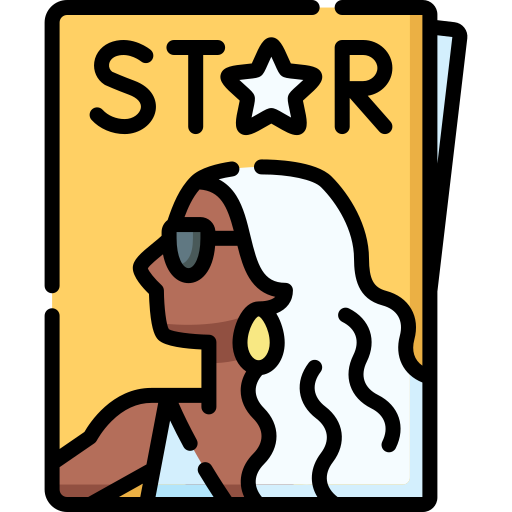 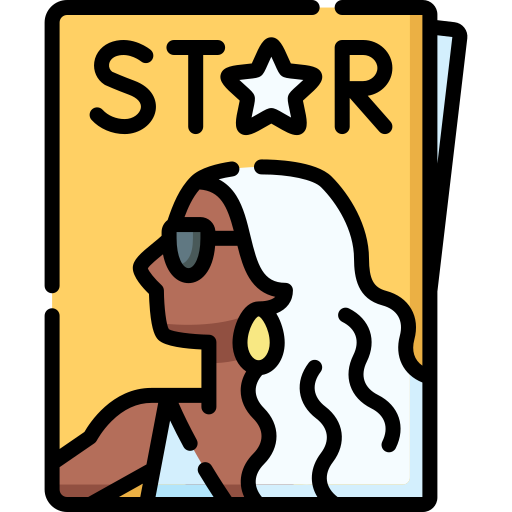 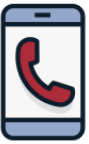 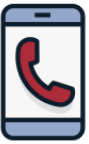 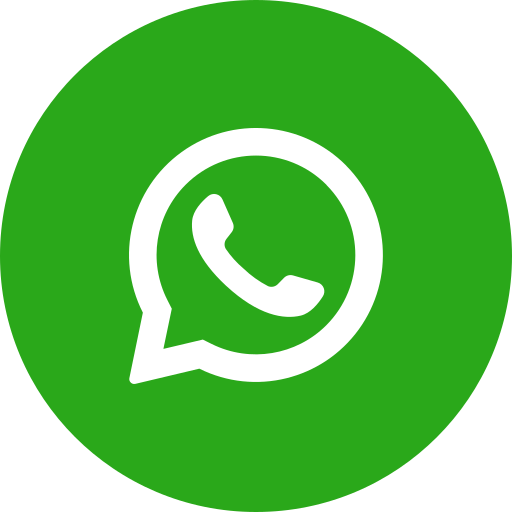 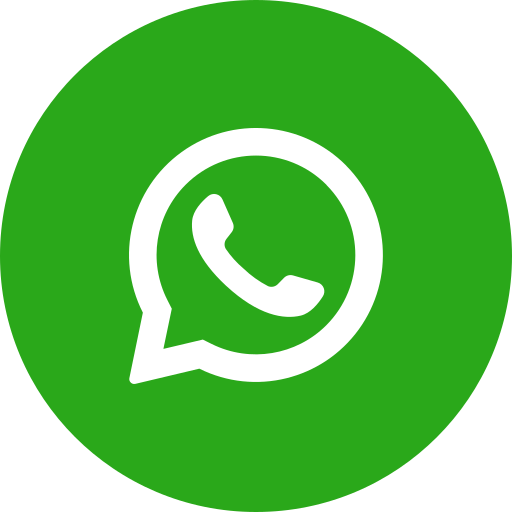 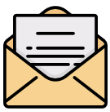 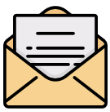 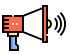 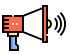 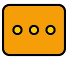 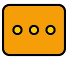 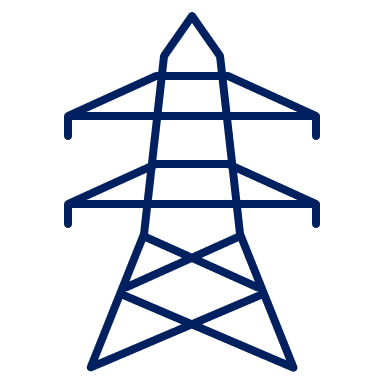 OBJETIVOS Y MOTIVACIONES
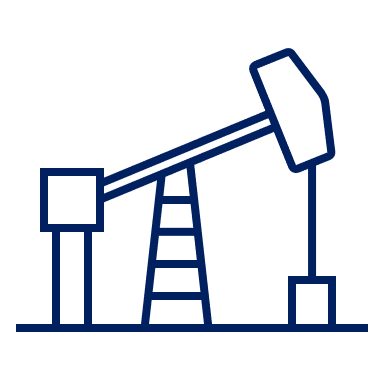 Objetivos y motivaciones
Expectativas sobre el proceso de emisión de la regulación
¿Qué espera usted, es decir cuáles son sus expectativas, sobre el proceso de emisión de la  regulación de una entidad como la CREG - Comisión de Regulación de Energía y Gas?
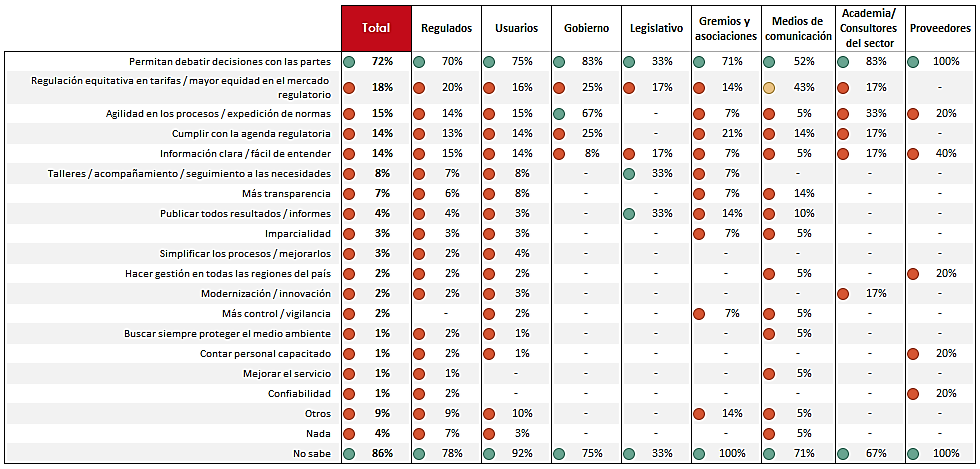 Objetivos y motivaciones
¿Qué le gustaría conocer sobre la comisión encargada  de regular la energía y gas en Colombia?
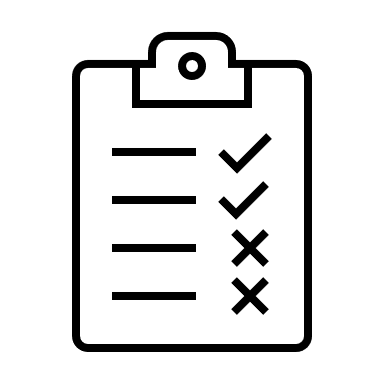 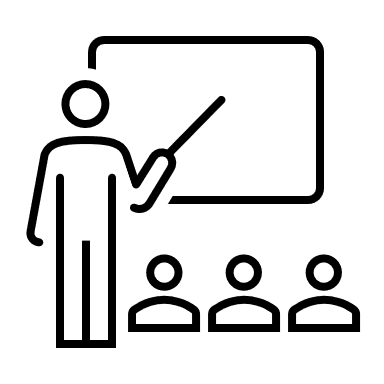 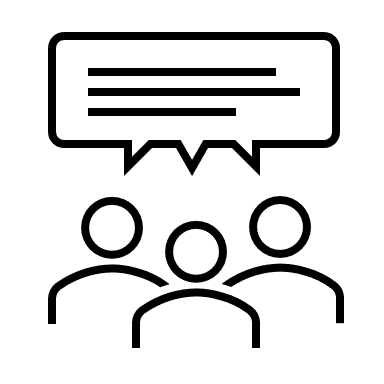 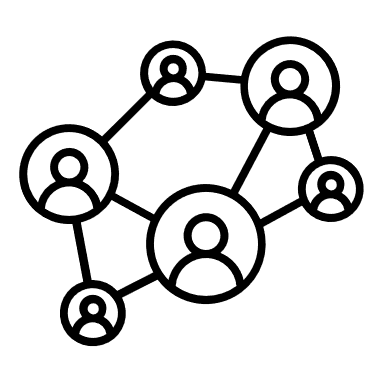 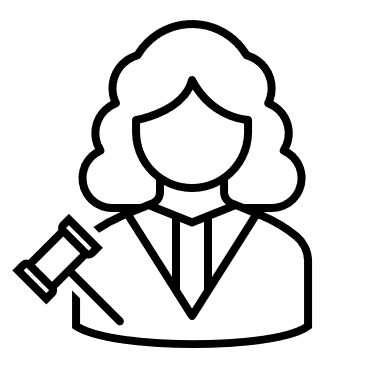 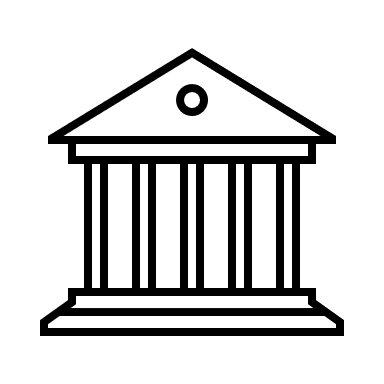 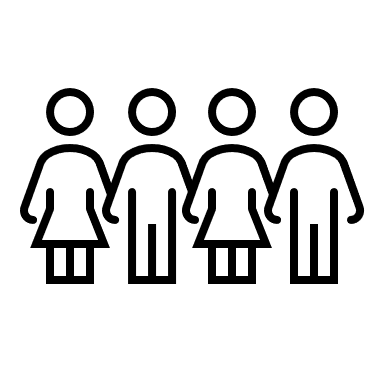 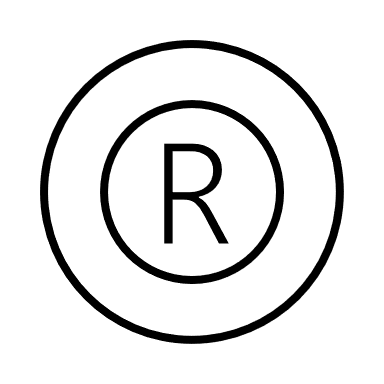 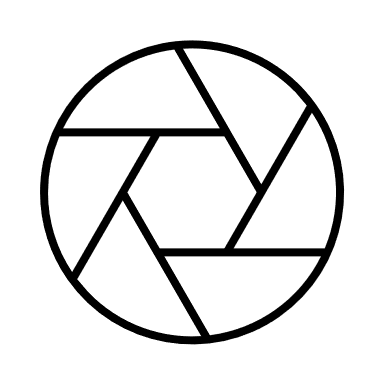 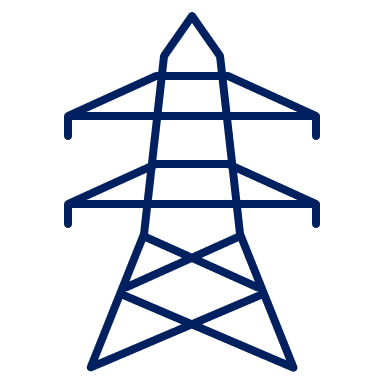 ESCENARIOS DE USO
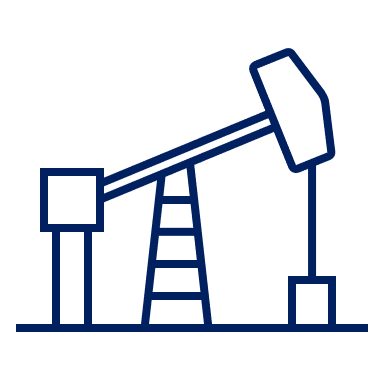 Base
Top Two Boxes
Top Three Boxes
Buttom two Boxes
Promedio
Escenarios de uso
Las regulaciones de la CREG son …
¿Qué tan fácil de entender son las regulaciones de la  CREG con los usuarios y agentes regulados de energía y gas?
Escenarios de uso
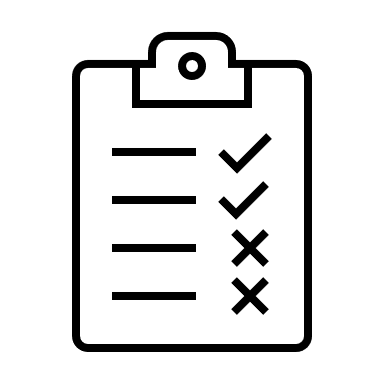 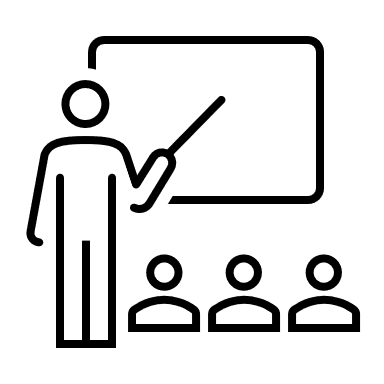 Razones de la claridad y facilidad de entendimiento de las regulaciones
¿Podría indicarnos el porqué de su respuesta?
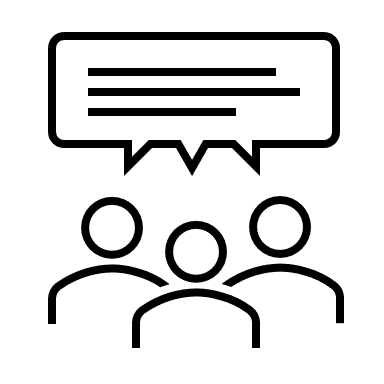 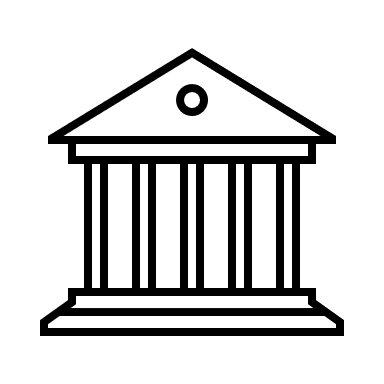 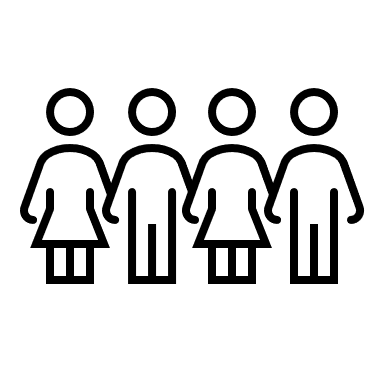 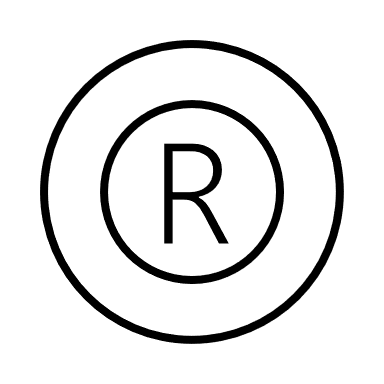 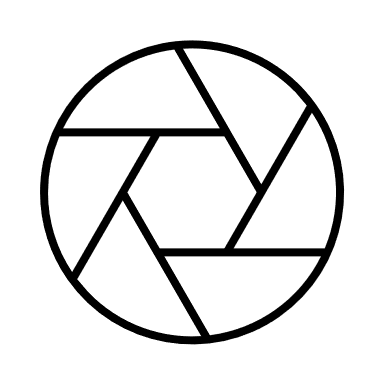 Base: Los que respondieron Muy claro